Wednesday 3rd June
Primary 3Skip Counting
Mild
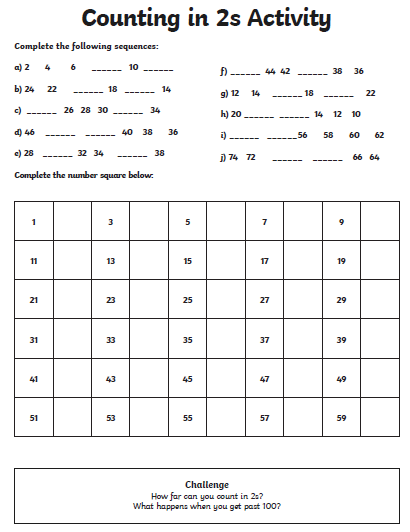 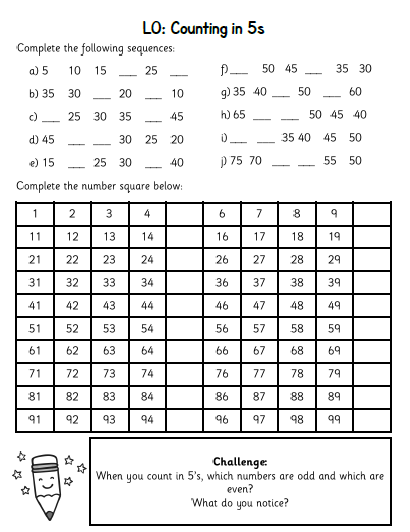 Spicy
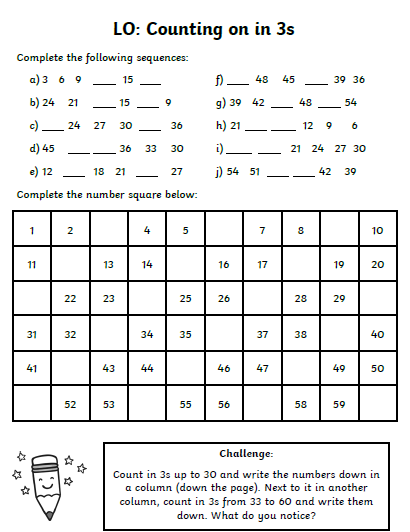 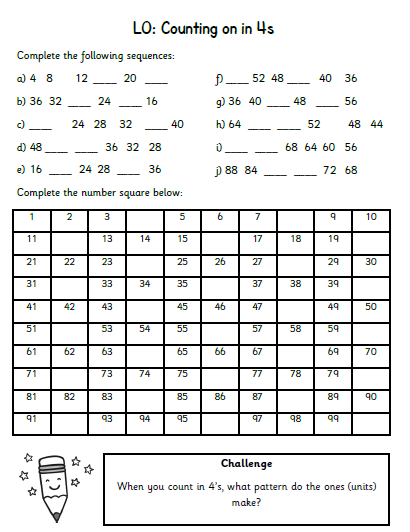 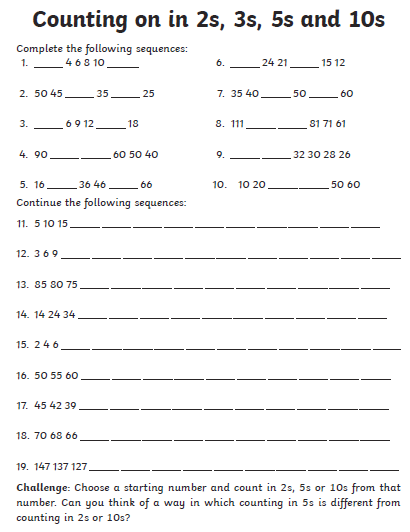 Hot